«Математическая грамотность: особенности формирования на основе метапредметного подхода»Методическая разработка
Автор методической разработки:
Крамарева Ирина Сергеевна,
учитель математики
Муниципального общеобразовательного учреждения
средней школы № 6
Тутаевского муниципального района
Учитель всегда невольно стремится к тому, чтобы выбрать для себя удобный способ преподавания. Чем способ преподавания удобнее для учителя, тем он неудобнее для учеников. Только тот образ преподавания верен, которым довольны ученики.
                                                                             Л.Н. Толстой
Цель методической разработки
разработать в помощь учителю дидактические материалы, направленные на формирование математической грамотности на метапредметного подхода для обучающихся 5-6 общеобразовательных классов
Задачи, определяющие цель методической разработки
изучить и проанализировать научную, учебно – методическую литературу по вопросам  метапредметного подхода в обучении;
разработать дидактический материал, позволяющий реализовать метапредметный подход на уроках математики в 5-6 классах
Объект методической разработки: формирование математической грамотности

Предмет методической разработки: применение метапредметного подхода в обучение математике
Новизна методической разработки
заключается в  создании дидактического материала для формирования математической грамотности на основе  метапредметного подхода в образовательном процессе для обучающихся 5-6 классов
Структура методической разработки
Введения, в котором отображена актуальность темы, определены объект, предмет, цель и задачи работы, обозначены теоретическая и информационная база исследования, практическая значимость темы, новизна. 
В первой главе раскрываются понятие математической грамотности, значение метапредметного подхода в образовании, понятие и сущность метапредметного подхода. 
Во второй главе описываются метапредметные технологии, применяемые  в обучении математики в школе. В разделе «Приложение» приведены конспекты занятий,  дидактические материалы, позволяющие формировать математическую грамотность на основе  метапредметного подхода  в 5-6 классах
Определение функциональной грамотности
Леонтьев: «Функционально грамотный человек — это человек, который способен использовать все постоянно приобретаемые в течение жизни знания, умения и навыки для решения максимально широкого диапазона жизненных задач в различных сферах человеческой деятельности, общения и социальных отношений»
Виноградова Н.Ф.: «Функциональная грамотность сегодня – это базовое образование личности, … Ребенок … должен обладать: готовностью успешно взаимодействовать с изменяющимся окружающим миром …; возможностью решать различные (в том числе нестандартные) учебные и жизненные задачи, …; способностью строить социальные отношения …; совокупностью рефлексивных умений, обеспечивающих оценку своей грамотности, стремление к дальнейшему образованию …
Формирование математической грамотности учащихся основной школы
Математическая грамотность 
это способность индивидуума проводить математические рассуждения и формулировать, применять, интерпретировать математику для решения проблем в разнообразных контекстах реального мира
Основа организации исследования математической грамотности включает три структурных компонента:
контекст, в котором представлена проблема;
содержание математического образования, которое используется в заданиях;
мыслительная деятельность, необходимая для того, чтобы связать контекст, в котором представлена проблема, с математическим содержанием, необходимым для её решения.
При организации подхода по формированию математической грамотности проявились недостатки в овладении следующими метапредметными умениями:
принимать задачу, представленную в форме, отличной от формы, типичной для российских учебников;
работать с информацией, представленной в различных формах: текстовой, табличной, графической, а также переходить от одной формы к другой;
привлекать информацию, которая не содержится непосредственно в условии задачи, особенно в тех случаях, когда для этого требуется использовать бытовые сведения, личный жизненный опыт;
отбирать информацию, необходимую для решения, в частности, если условие задачи содержит избыточную информацию; удерживать в процессе решения все условия, необходимые для решения проблемы;
владеть навыками самоконтроля за выполнением условий (ограничений) при нахождении решения и интерпретации полученного результата в рамках ситуации;
определять самостоятельно точность данных, требуемых для решения задачи;
использовать здравый смысл, метод перебора возможных вариантов, метод проб и ошибок;
представлять в свободной словесной форме обоснованный ответ, который определяется особенностями ситуации.
Понятие метапредметного подхода
«Мета» - («за». «через», «над») - всеобщее интегрирующее: метадеятельность, метапредмет, метазнание, метаумение (метаспособ). Иногда это называют универсальными знаниями и способами. Иногда – мыследеятельностью
Использование информационных технологий на уроках математики
Применение ИКТ на уроках математики даёт возможность учителю сократить время на изучение материала за счёт наглядности и быстроты выполнения работы, проверить знания учащихся в интерактивном режиме, что повышает эффективность обучения
Использование элементов исследования при обучении математики
Исследовательский метод обучения 
это организация поисковой познавательной деятельности учащихся путем постановки учителем познавательных и практических задач, требующих самостоятельного творческого решения
Использование элементов технологии проблемного обучения
Проблемное обучение, и как метод, и как технология, направлено на развитие творческой, самостоятельной учебной деятельности при введении и воспроизведении знаний
Использование мастерской на уроках математики
Активный метод обучения  -  мастерские. 
В технологии мастерских упор делается на освоение знаний, через практическую работу
Метапредметные задания, показывающие связь математики с жизнью
задачи по теме «Энергосбережение»
задачи на тему покупок
 задачи на нахождение количества лекарства, необходимого выпить больному, когда известна ежедневная доза необходимая больному
задачи на умение использовать графики зависимостей в повседневной жизни 
задачи экономического характера о банковских вкладах или кредитах с известной процентной ставкой.
Задачи с метапредметным содержанием по математике для 5 класса
В течение четверти суток кошка ест, а остальное время спит. Сколько часов в сутки кошка спит?
12 авторов составляли 30 задач коллегиально.  Каждая задача обсуждалась 10 минут. Сколько времени шло заседание?
В  театральном зале 26 рядов по 24 места в каждом. Все места пронумерованы, начиная с 1-го ряда. В каком ряду находится место с номером 375?
Старый будильник отстает на 8 минут за каждые 24 часа. На сколько минут надо поставить его вперед в 20.00, чтобы он зазвонил вовремя в 8 часов утра следующего дня?
Задачи с метапредметным содержанием по математике для 7 класса
Какой угол образуют стрелки часов в половине второго?
Поезд длиной 1 км медленно движется со скоростью 1 км/ч и вползает в туннель, длина которого 1 км. За сколько времени он полностью пройдет туннель?
Электронные часы показывают время 19:57:33. Через какое наименьшее число секунд все цифры на часах изменятся?
Поезд проходит мост длиной 250 метров за 1 минуту, а мимо телеграфного столба он проходит за полминуты. Какова длина поезда
Сценарий метапредметного внеурочного занятия по математике по теме «Табличные шифры» 5 класс
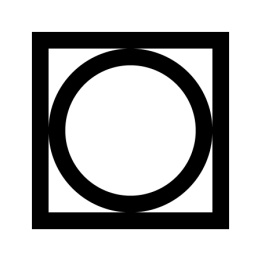 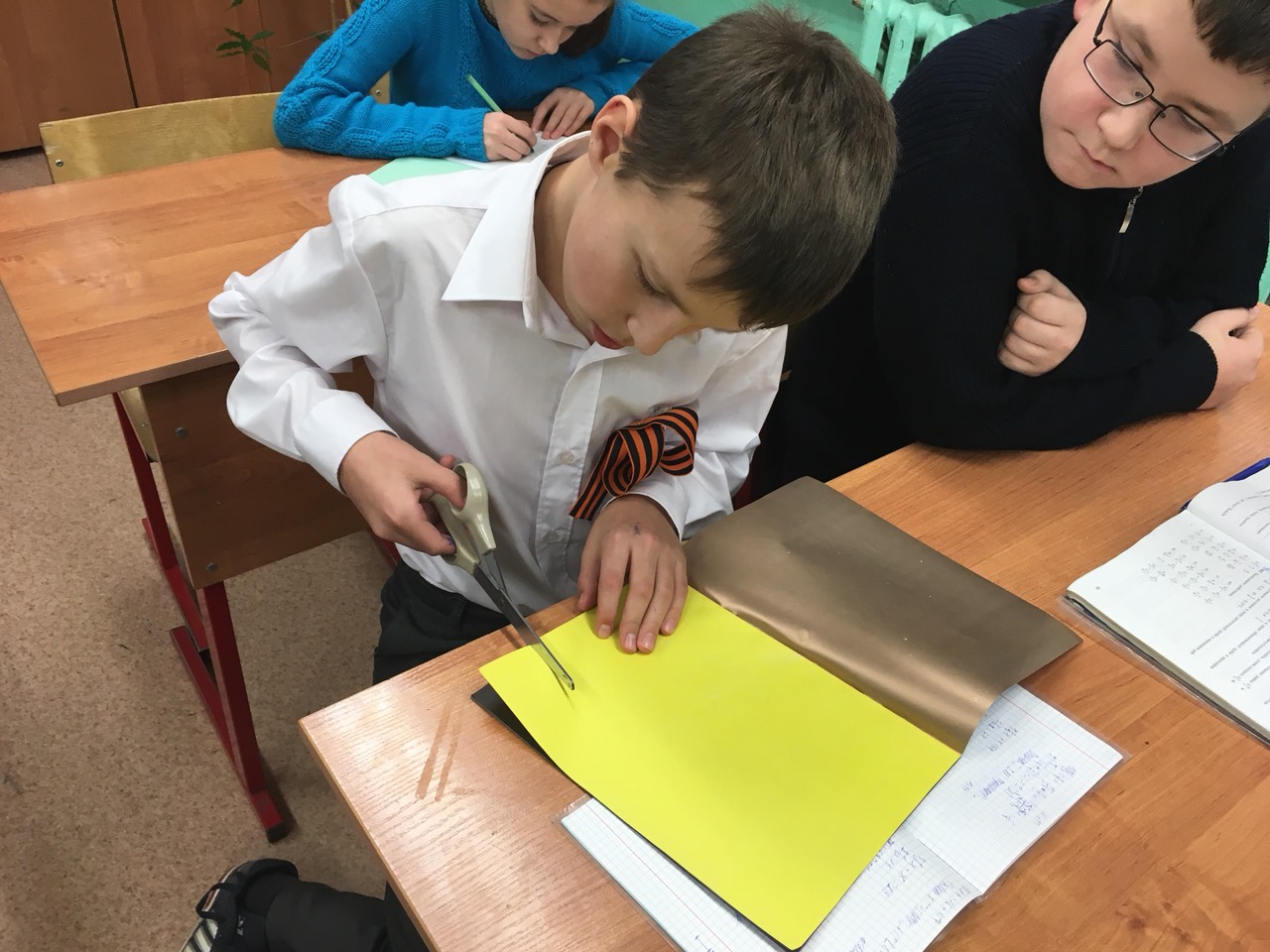 Технологическая карта конструирования внеурочного занятия в системно-деятельностном подходе «Следствие ведут знатоки математики»
Рабочий лист группы.
Задание 1. Напишите лучшие интересные оригинальные названия к картинке, связанные с математикой.
______________________________________________________________________________________________________________________________________________________________________________________________________________________________________

Задание 2. 
Предложите варианты шифра числа 7, составленные с помощью таблицы 2.
________________________________________________________________________________________________________________________________________________________________________________________________________________________________________________

Оцените свое настроение, свою работу на занятии.
Внеурочное занятие для обучающихся 5- 6 классов по теме «Геометрические фигуры» с использованием технологии смыслового чтения «Мозаика проблемы»
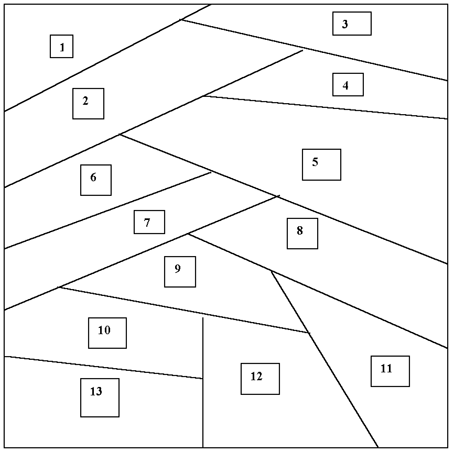 Метапредметный подход в обучении - это инновационный подход, имеющий поисковую направленность по построению учебного познания, при котором происходит не только интеграция знаний, но и приобретается опыт творческой деятельности.
         Метапредметный подход ориентирован и способствует развитию у обучающихся обобщенных, универсальных способов деятельности, формированию математической грамотности как в рамках образовательного процесса, так и в реальных жизненных ситуациях.
        Необходимость метапредметного подхода в образовании объясняется возникновением комплексных проблем, решение которых предполагает в первую очередь междисциплинарное взаимодействие.
         Данный подход даёт много возможностей для творчества педагогов и направлен на развитие универсальных учебных действий обучающихся, раскрывая и развивая их способности. Метапредметный подход способствует переносу приобретённых знаний в новую плоскость в различных жизненных ситуациях.
Используемая литература, источники
Леонтьев А.А. Педагогика здравого смысла. Избранные работы по философии образования и педагогической психологии / Сост., предисл., коммент. Д.А.Леонтьева. – М.: Смысл, 2016, 528 c.
Примерная основная образовательная программа начального общего образования. Одобрена решением федерального учебно-методического объединения по общему образованию (протокол от 8 апреля 2015 г. №1/15) [Электронный ресурс] // Официальный сайт. URL: http://fgosreestr.ru/registry/primernaya-osnovnaya-obrazovatelnaya-programma- nachalnogo-obshhego-obrazovaniya-2.
Примерная основная образовательная программа основного общего образования. Одобрена решением федерального учебно-методического объединения по общему образованию (протокол от 8 апреля 2015 г. №1/15) [Электронный ресурс] // Официальный сайт. URL: http://fgosreestr.ru/registry/primernaya-osnovnayaobrazovatelnaya-programma- osnovnogo-obshhego-obrazovaniya-3/.
Федеральный государственный образовательный стандарт основного общего образования [Электронный ресурс] // Официальный сайт. URL:https://fgos.ru/.
OECD (2017), PISA 2015 Assessment and Analytical Framework: Science, Reading, Mathematics, Financial Literacy and Collaborative Problem Solving, revised edition, PISA, OECD Publishing, Paris. p. 65-80 (определение – p. 67).
OECD (2018), PISA 2021 Mathematics Framework (First Draft), PISA, OECD Publishing, Stockholm, p.46.
OECD Governing Board PISA 2021 Mathematics Framework (First Draft), April 2018 [For Official Use], p. 8, 21-22.
PISA 2018 Draft Analytical Framework [Электронный ресурс] //Официальный сайт ОЭСР. URL: http://www.oecd.org/pisa/data/PISA-2018-draft-frameworks.pdf.
Фисенко. Т.И., доцента кафедры Ти МО ХК ИРО, «Как реализовать принцип метапредметности в процессе обучения». Статья в сборнике методических рекомендаций в преподавании. - 2012. – с.12-19
Громыко, Н.В. «Метапредмет «Знание».- М., 2001.- 540с.
Громыко, Ю.В. «Метапредмет «Проблема».- М., 1998.- 376 с.
Громыко, Н.В. « Метапредметный подход в образовании при реализации новых образовательных стандартов» «Знание»- М., 2001 10 с.
Хуторской, А.В. Современная дидактика. - СПб: Питер, 2001. – 544 с.
 Хуторской, А.В. Дидактическая эвристика: Теория и технология креативного обучения. - М.: Изд-во МГУ, 2003. - 416 с.
Фундаментальное ядро содержания общего образования проект /под ред. В.В. Козлова, А.М. Кондакова – М.: Просвещение, 2009 – 54 с.
Скрипкина, Ю.В. Метапредметный подход в новых образовательных стандартах: вопросы реализации.[Электронный ресурс] // Интернет-журнал "Эйдос". - 2011. - №4. - 25 апреля. Режим доступа:(http://www.eidos.ru/journal/2011/0425-10.htm.) - В надзаг: Центр дистанционного образования "Эйдос", e-mail: journal@eidos.ru.